Installation solaires thermique et photovoltaïque
Weinmann, Veysonnaz
Ecube, 1ier septembre 2023
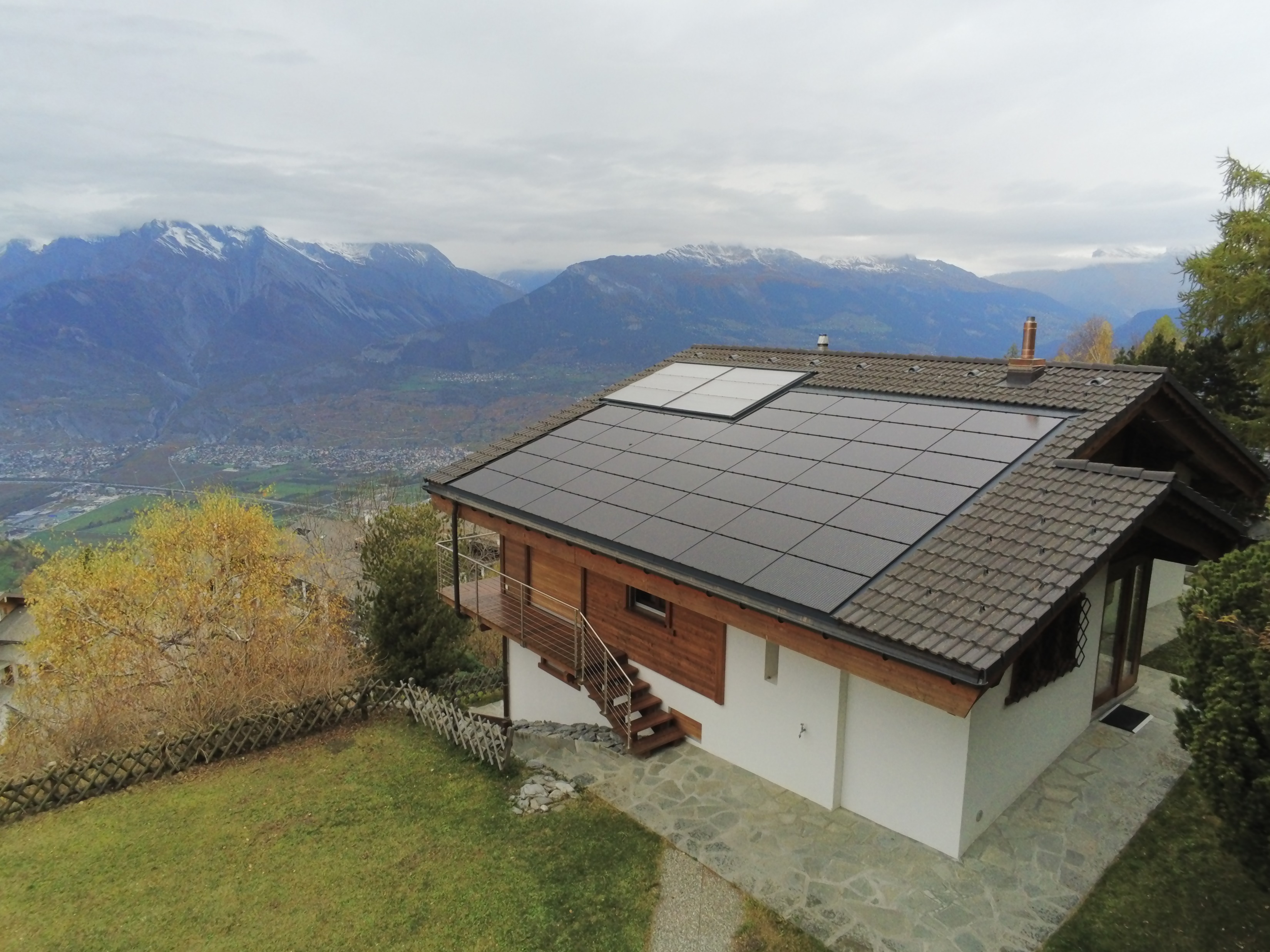 Ecube, 1ier septembre 2023
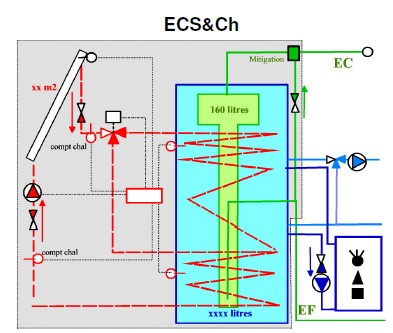 Installation thermique

Accumulateur de chaleur Jenni de 980 litres
Rossnagel Inox de 160 litres pour l’ECS
Installation solaire thermique de 9 m2, avec groupe de circulation solaire à charge à stratification 2 niveaux
Régulation de chauffage évoluée avec piquage différentiel de la chaleur dans l’accumulateur
Chaudière à pellets Guntamatic de 15 kW avec filtre à particules
Réservoir de pellets
Ecube, 1ier septembre 2023
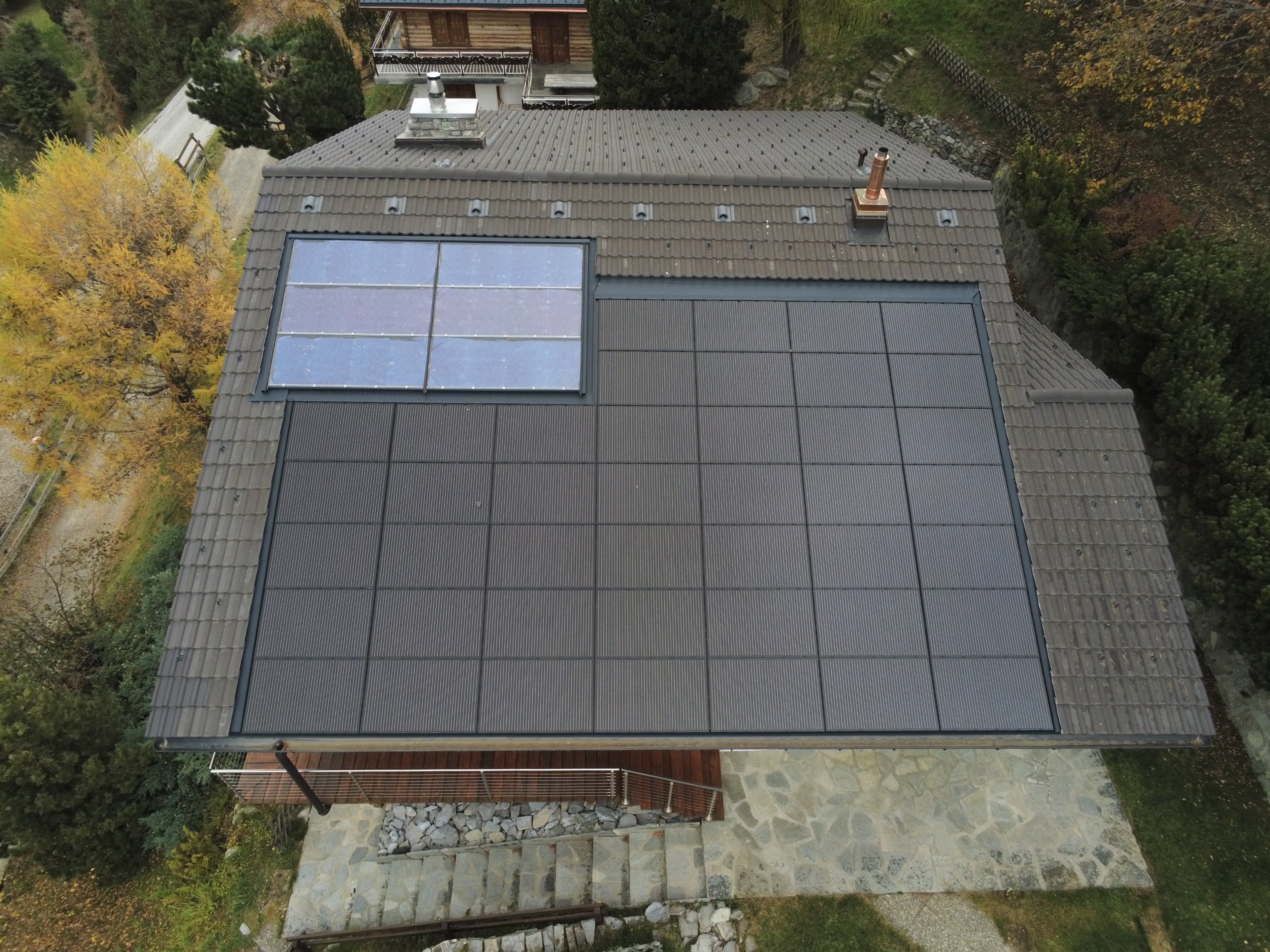 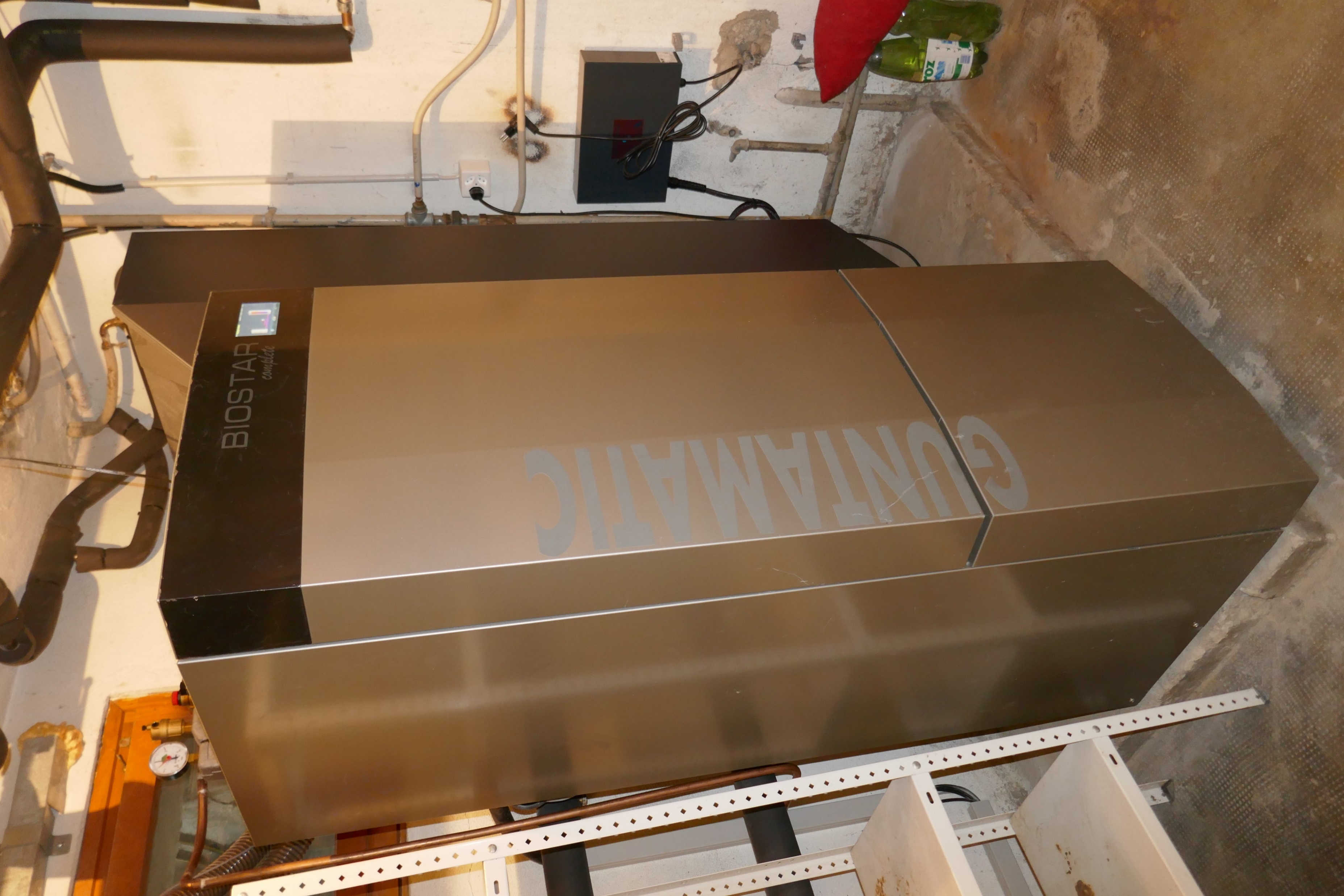 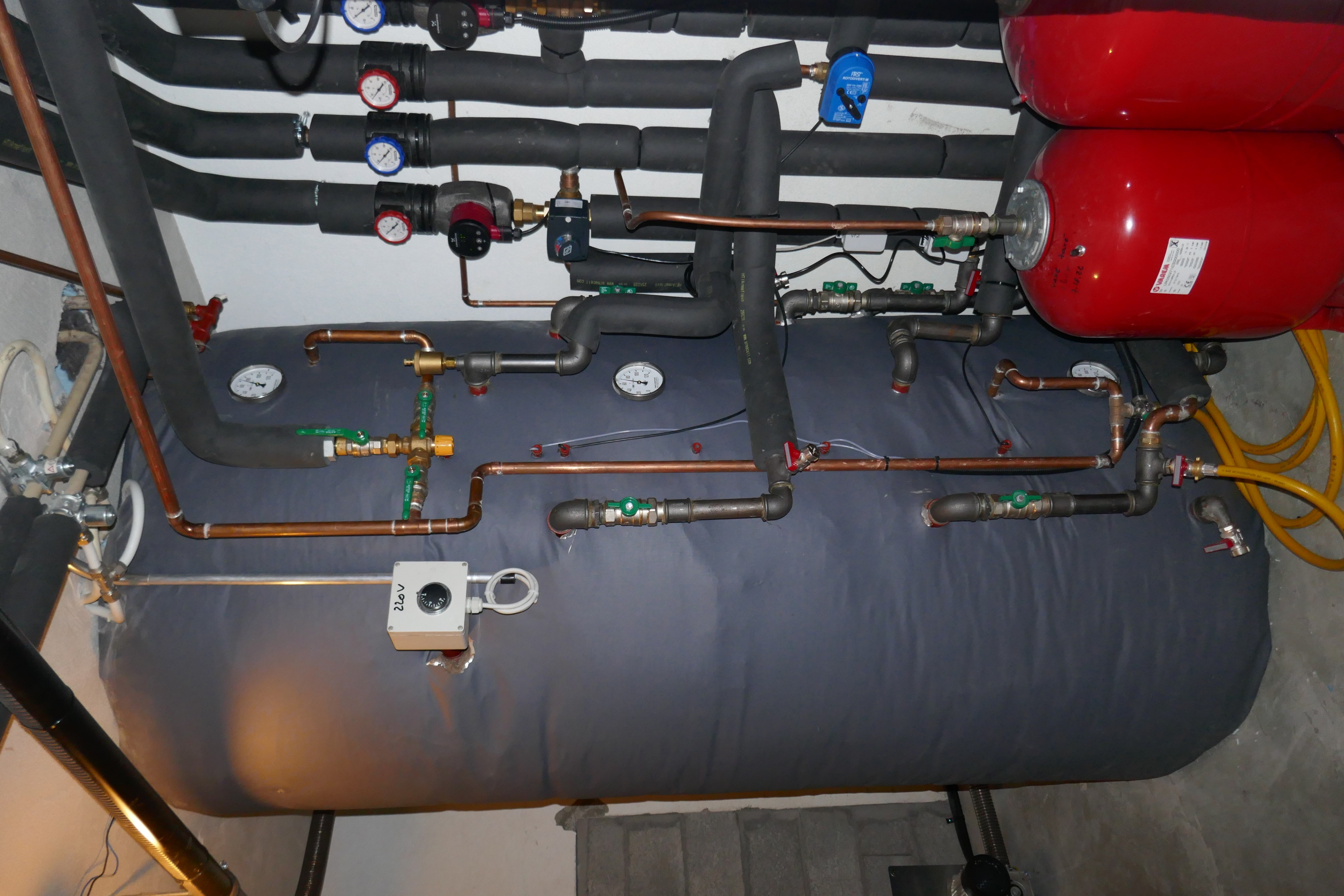 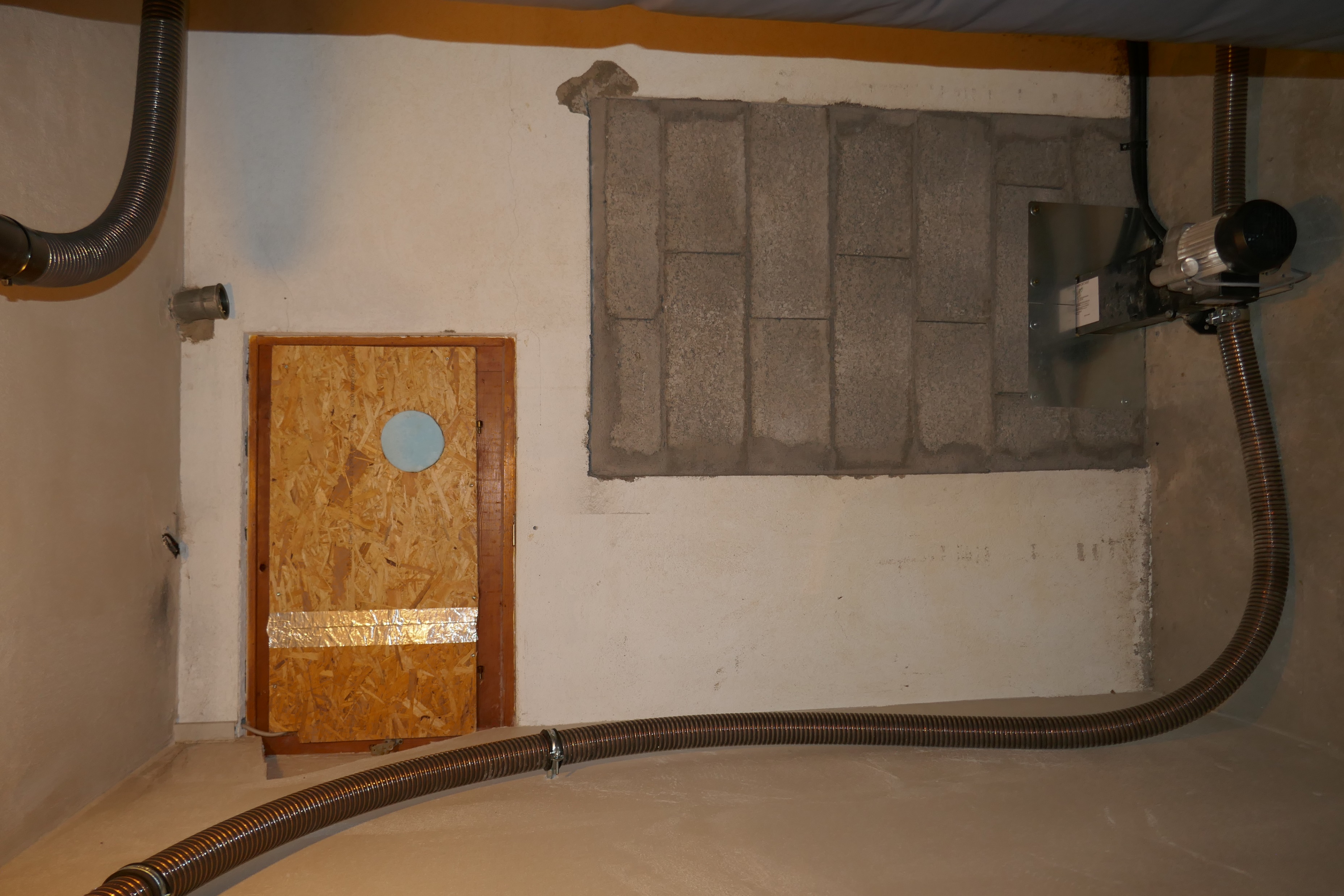 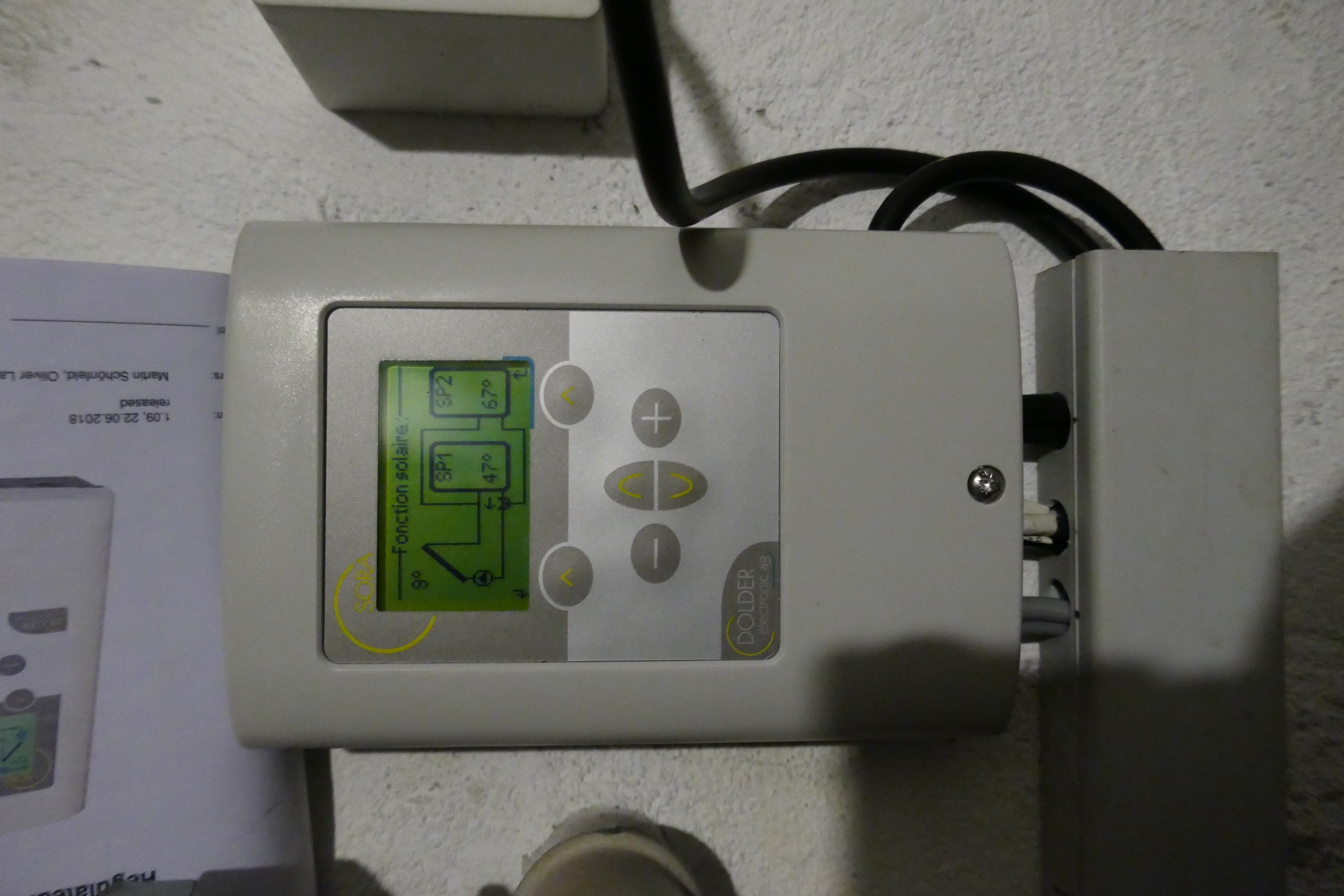 Ecube, 1ier septembre 2023
Installation photovoltaïque

8.385 kWp de panneaux intégrés MegaSlate Alpin L195

Onduleur hybride Fronius Symo GEN24 8.0

Protection contre la foudre AC et DC

BYD Battery-Box Premium HVM 16.6, puissance de décharge 4kW et 16.6 kWh de stockage
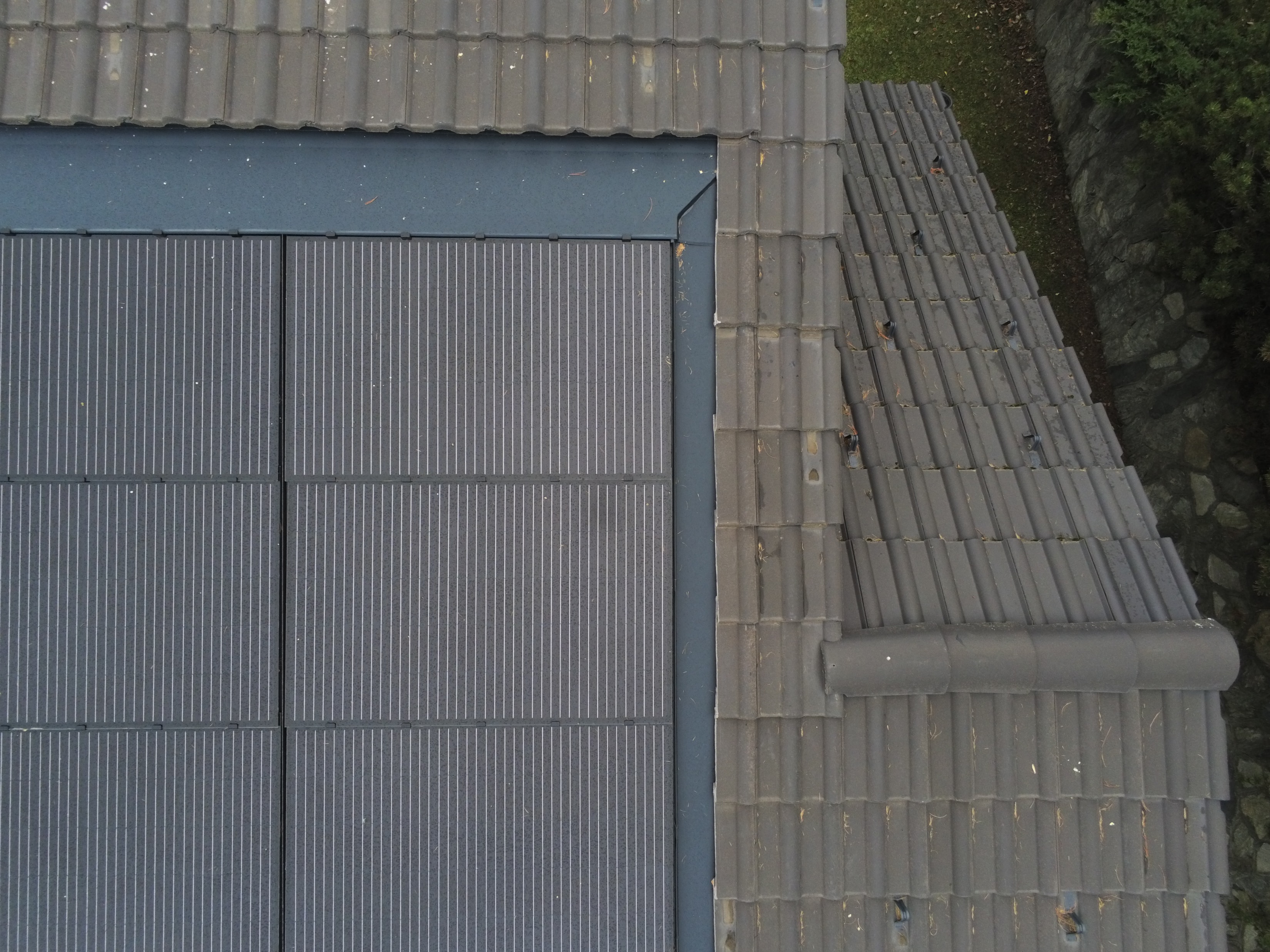 Ecube, 1ier septembre 2023
Ecube, 1ier septembre 2023
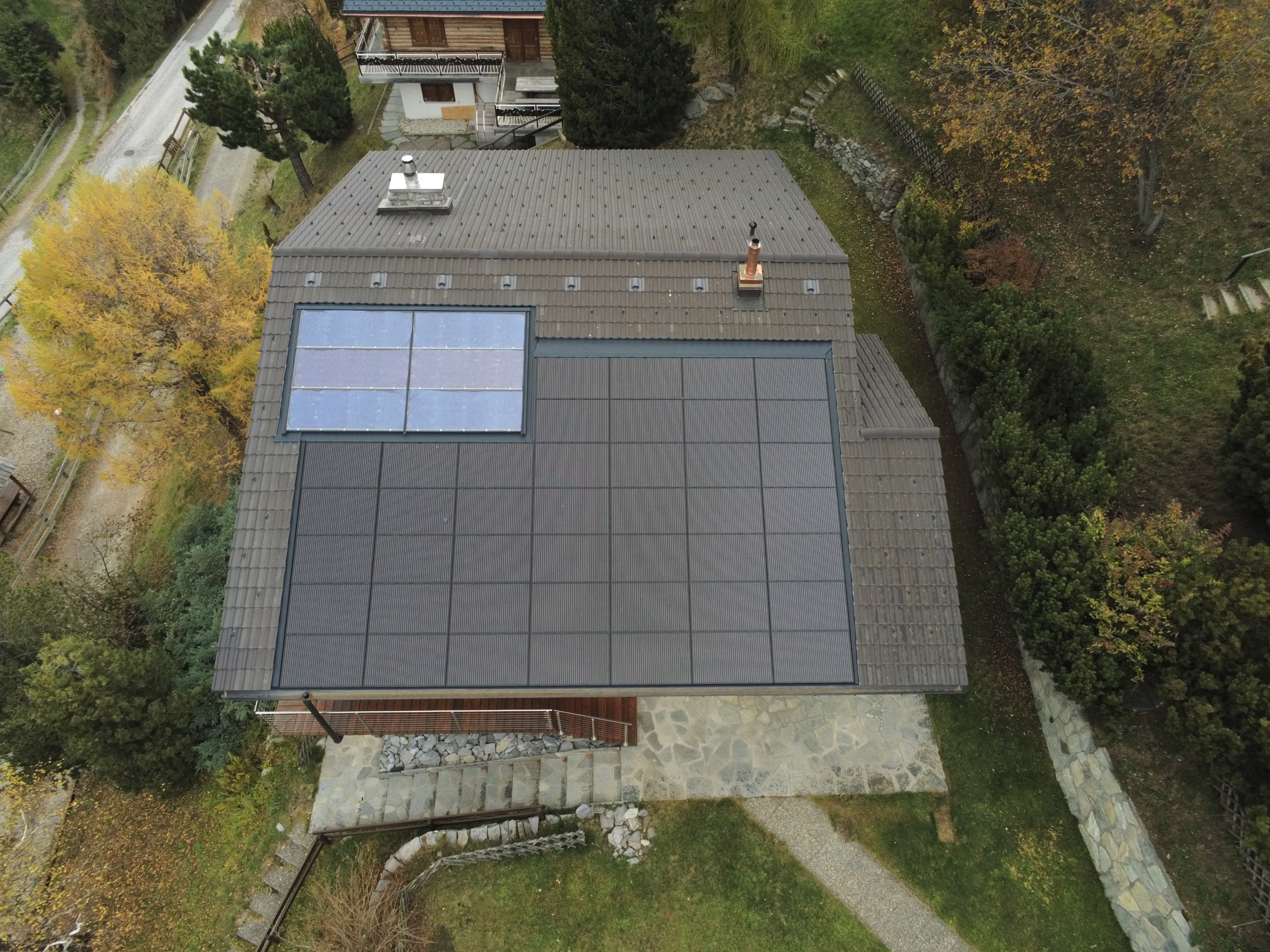 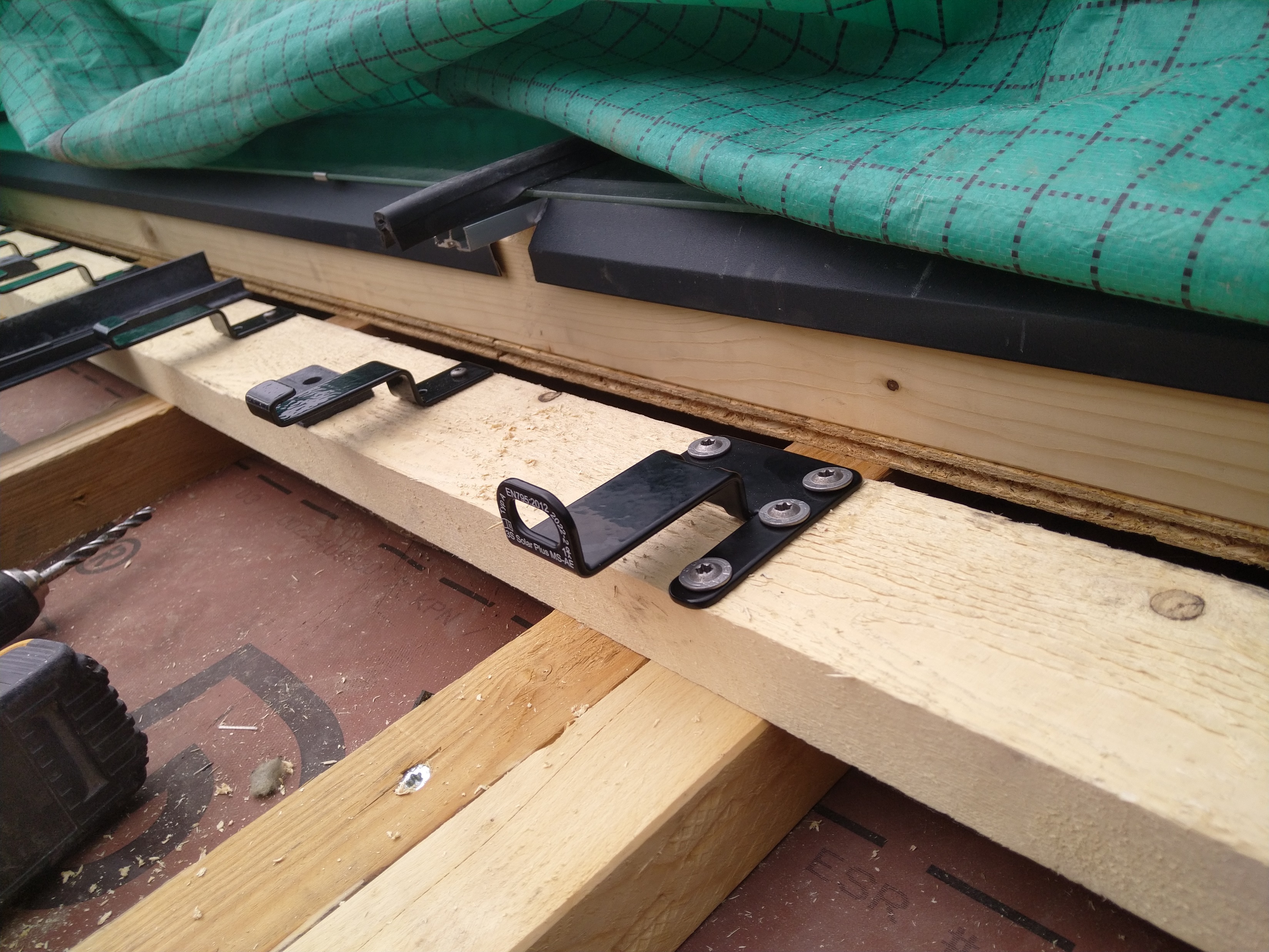 Ecube, 1ier septembre 2023
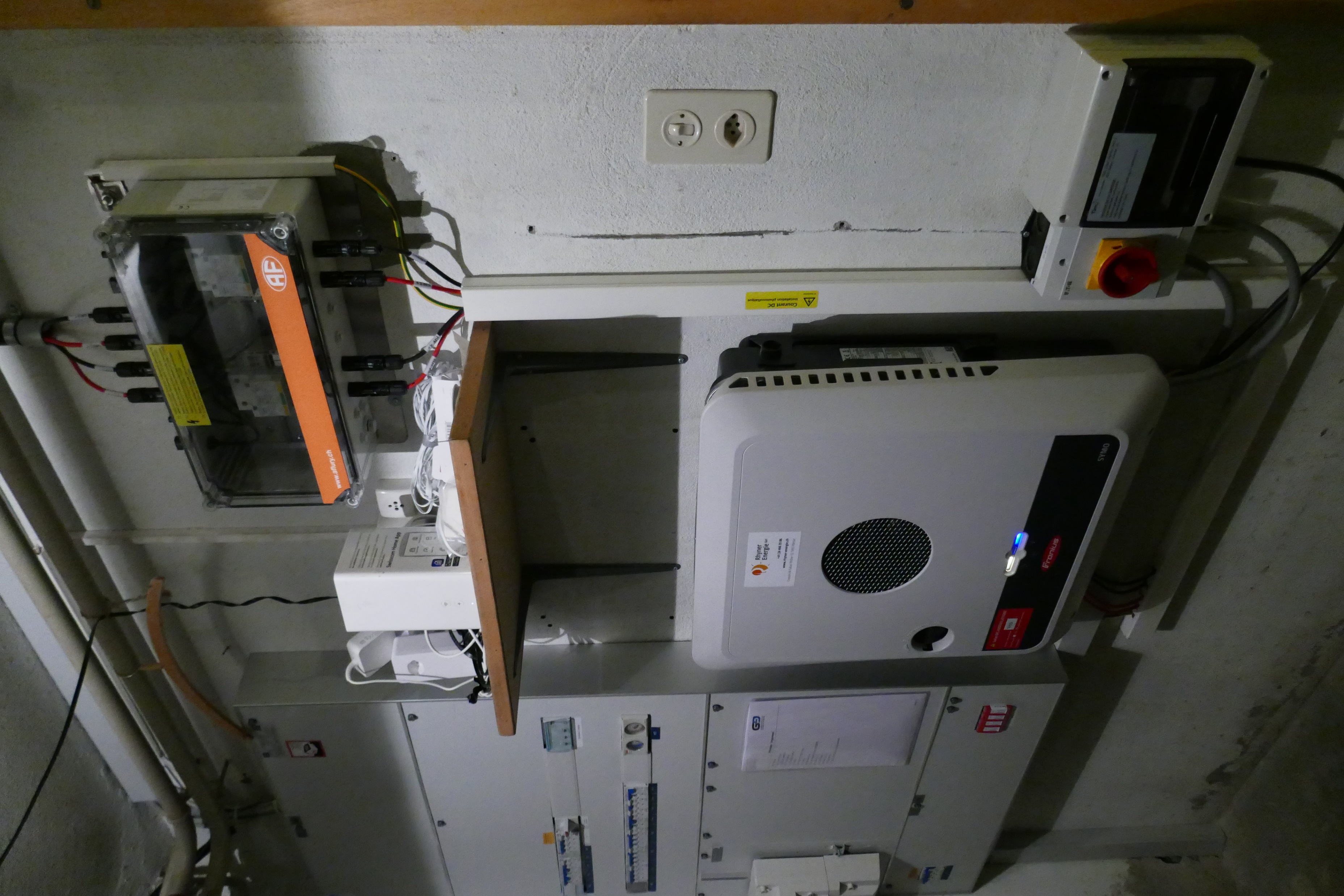 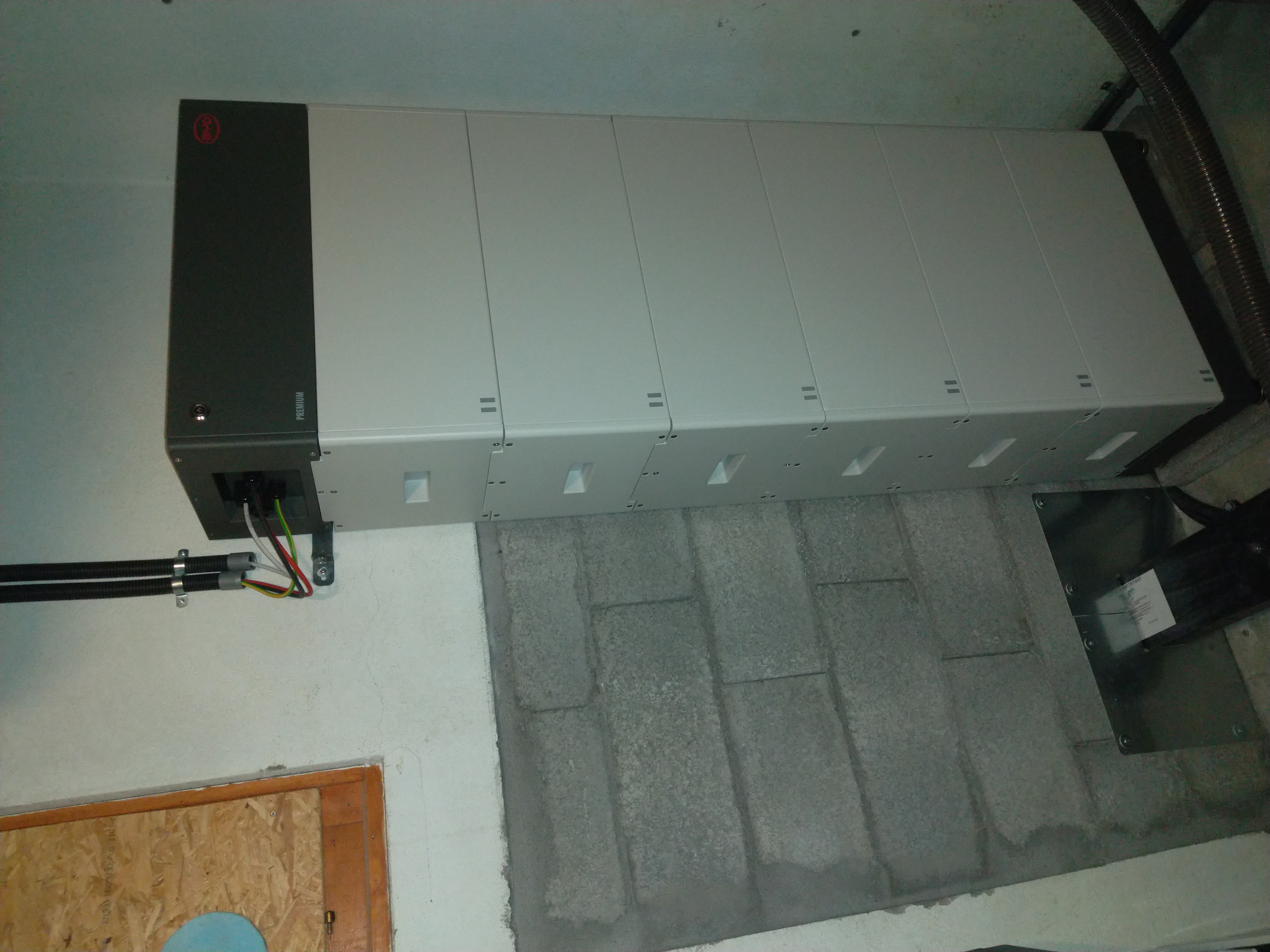 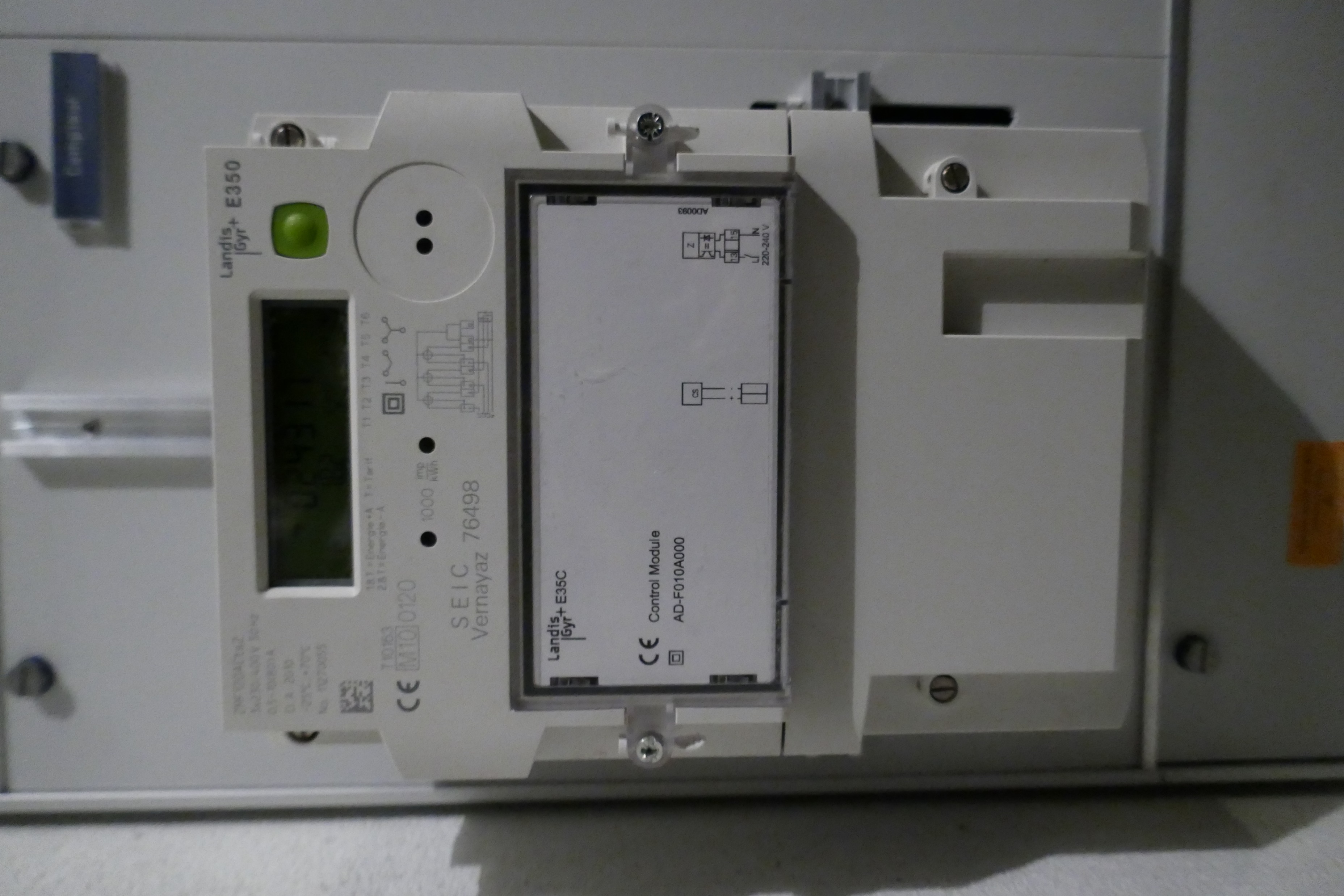 Ecube, 1ier septembre 2023